Nahum, Zephaniah & Habakkuk
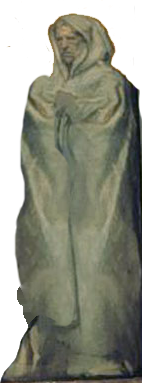 Lesson 07 – Zephaniah Chap 1
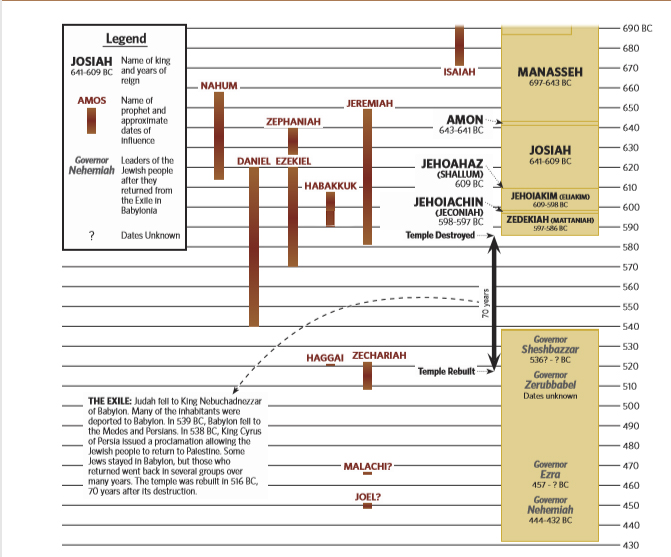